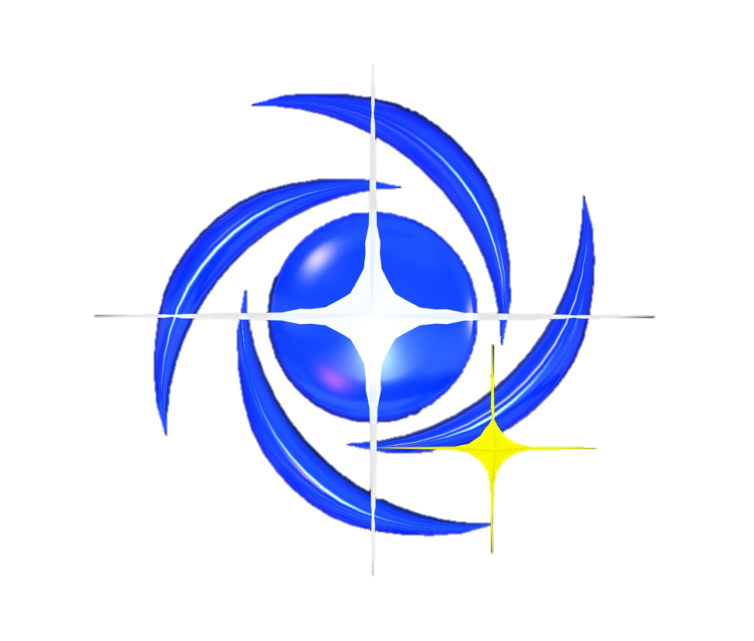 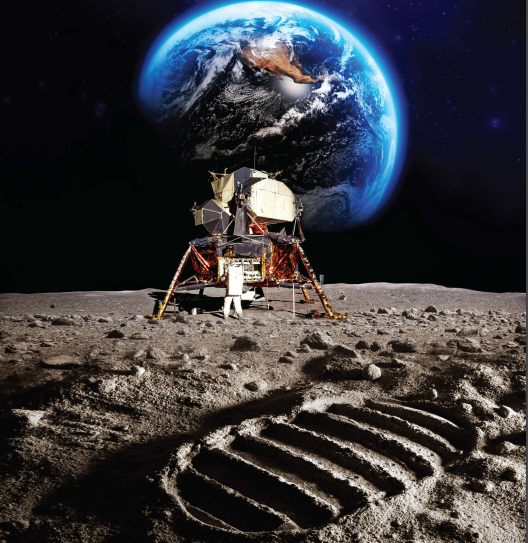 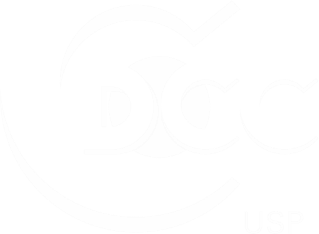 Centro de Divulgação Cientifica e Cultural
Centro de Divulgação da Astronomia
Observatório Dietrich Schiel
50 Anos do Pouso na Lua
Giovana Calisto Bertolino - gcb.024@gmail.com
Um pouco de história...
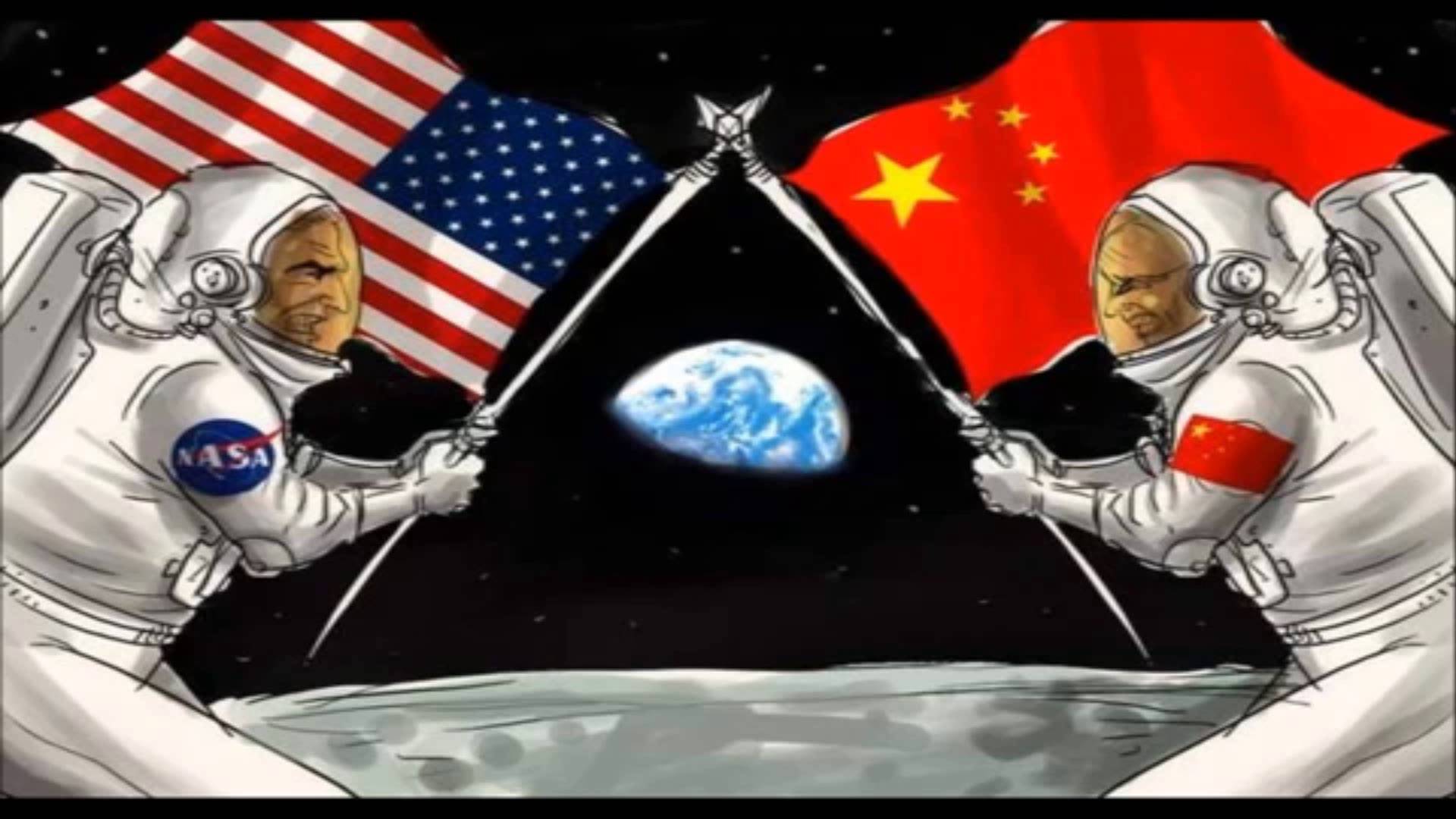 1955 – 1975
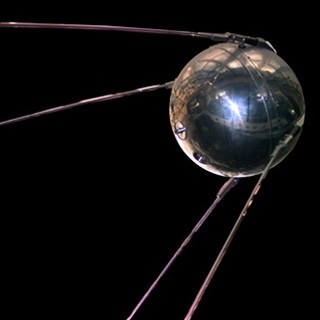 Yuri Gagarin 
 o primeiro homem no espaço
12 de abril de 1961.
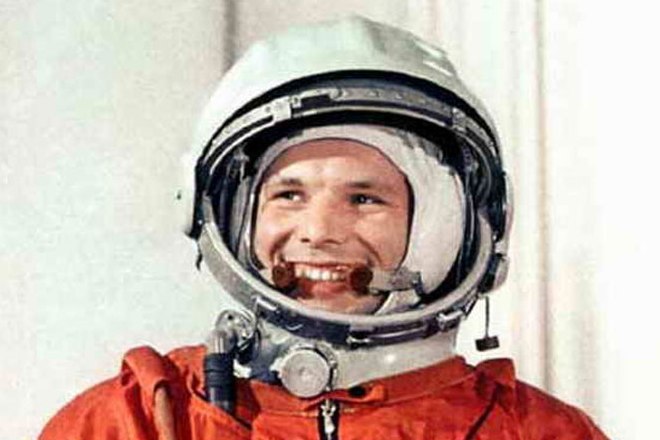 Sputnik 1  -URSS 
 4 de outubro de 1957
“
Eu acredito que esta nação deve comprometer-se em alcançar a meta, antes do final desta década, de pousar um homem na Lua e trazê-lo de volta à Terra em segurança
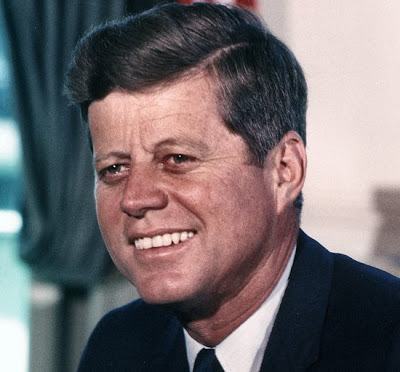 25 de maio de 1961 Congresso dos Estados Unidos
”
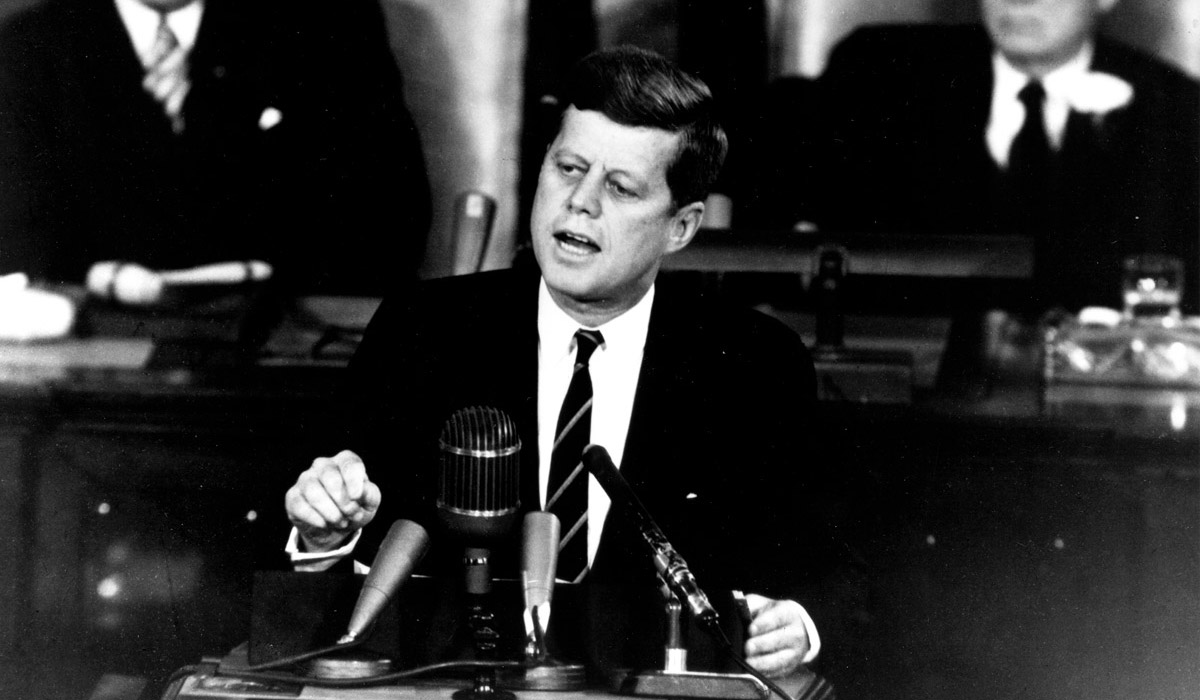 Crédito de imagem: NASA
O Programa Apollo
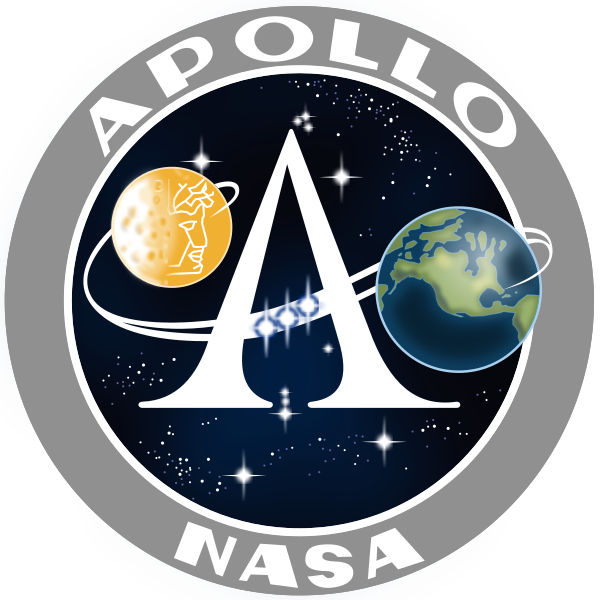 Foi um conjunto de missões espaciais coordenadas pela NASA entre 1961 e 1972 com o objetivo de colocar o homem na Lua.
Apollo 8
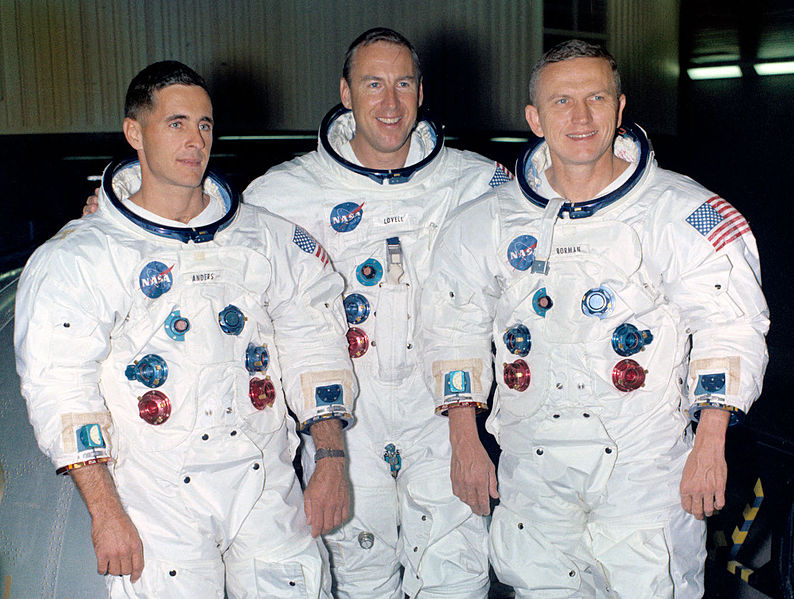 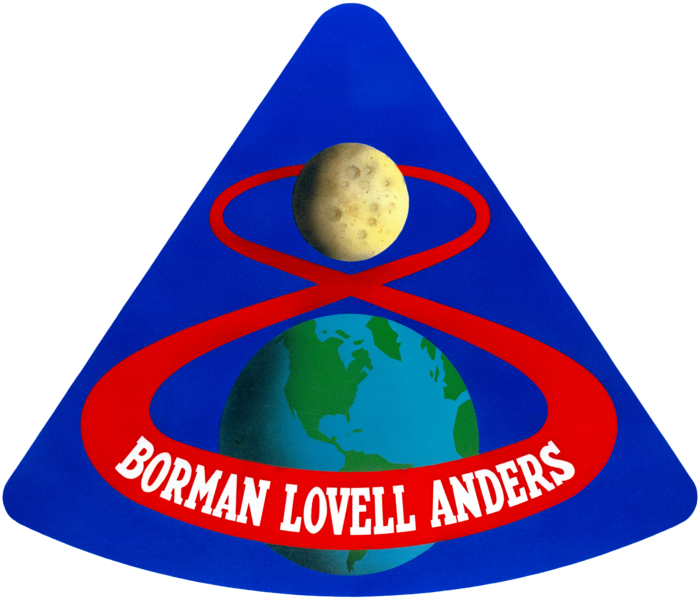 21 - 27 de dezembro de 1968.
William Anders, James Lovell, Frank Borman
[Speaker Notes: O sucesso de vôos anteriores, problemas no desenvolvimento do módulo lunar e preocupações de que a União Soviética possa estar pronta para lançar astronautas ao redor da Lua levaram a NASA a mudar o plano de vôo para a próxima missão Saturno V. A NASA acabou mudando de uma missão não tripulada em órbita da Terra para um voo tripulado ao redor da Lua. Frank Borman, Jim Lovell e Bill Anders foram os primeiros a voar sobre o poderoso booster Saturn V, passando 20 horas orbitando a Lua. Na véspera de Natal de 1968, a equipe deu uma leitura memorável do Livro do Gênesis e, enquanto estava em órbita, Anders pegou a icônica foto "Earthrise".]
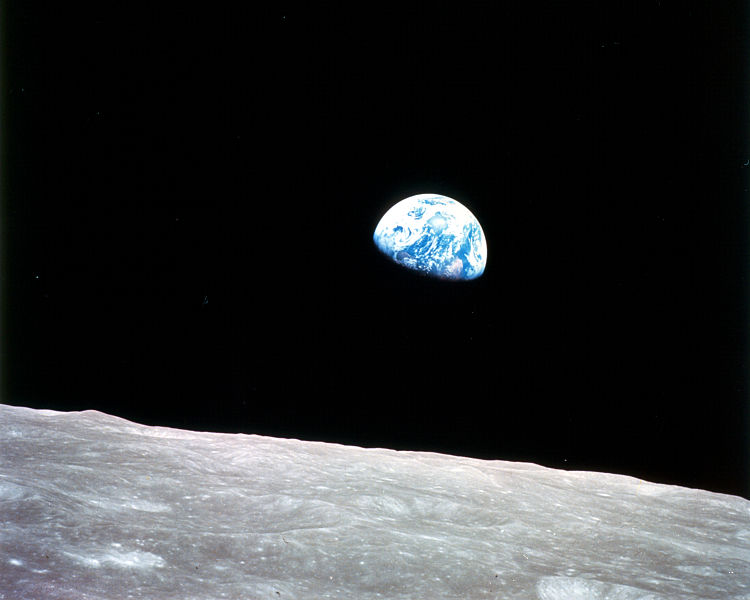 Visão da Terra a partir da Lua - a mais famosa imagem feita pela Apollo 8
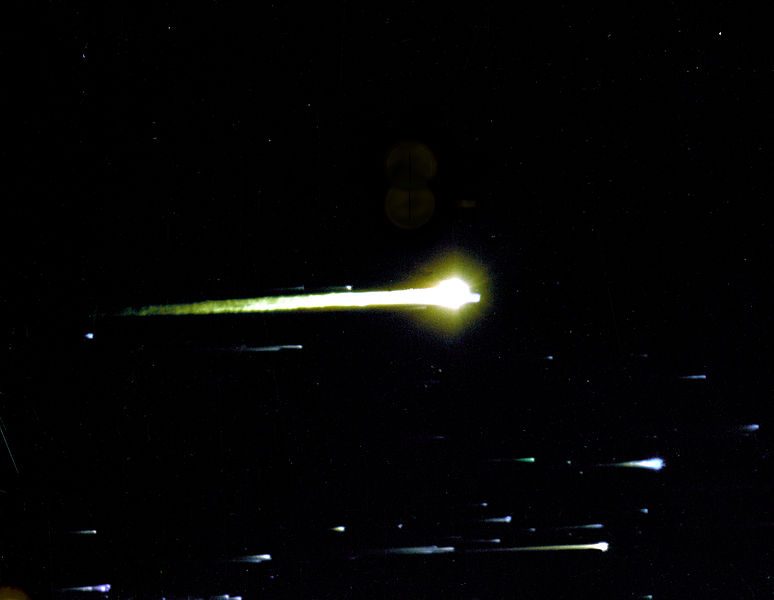 Reentrada da Apollo 8 na atmosfera
Apollo 10
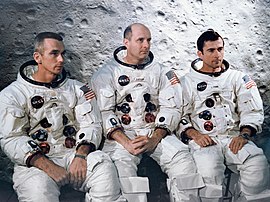 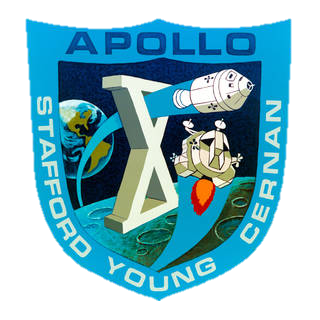 18 de maio de 1969  
26 de maio de 1969
Cernan, Stafford e Young
[Speaker Notes: O próximo teste do módulo lunar foi realizado acima da Lua. Apollo 10 foi um ensaio completo para o primeiro pouso lunar. A tripulação testou todos os aspectos da missão, mostrando até mesmo o acoplamento inicial com o módulo lunar na primeira transmissão de televisão a cores do espaço. O comandante Thomas Stafford e o piloto do Módulo Lunar, Eugene Cernan, voaram o módulo lunar por oito horas, chegando a 10 milhas da superfície lunar e passando sobre o Mar da Tranquilidade, onde a Apollo 11 pousaria.]
Apollo 11
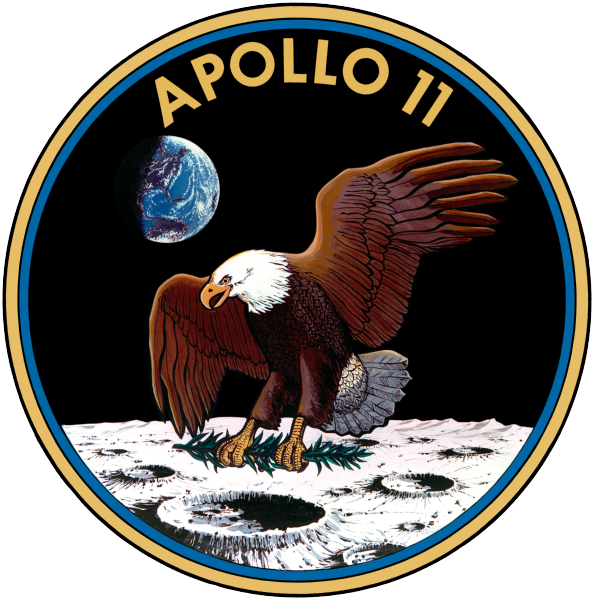 Foi a quinta missão espacial tripulada do Programa Apollo e a primeira a realizar uma alunagem, no dia 20 de julho de 1969.
16 - 24 de julho de 1969.
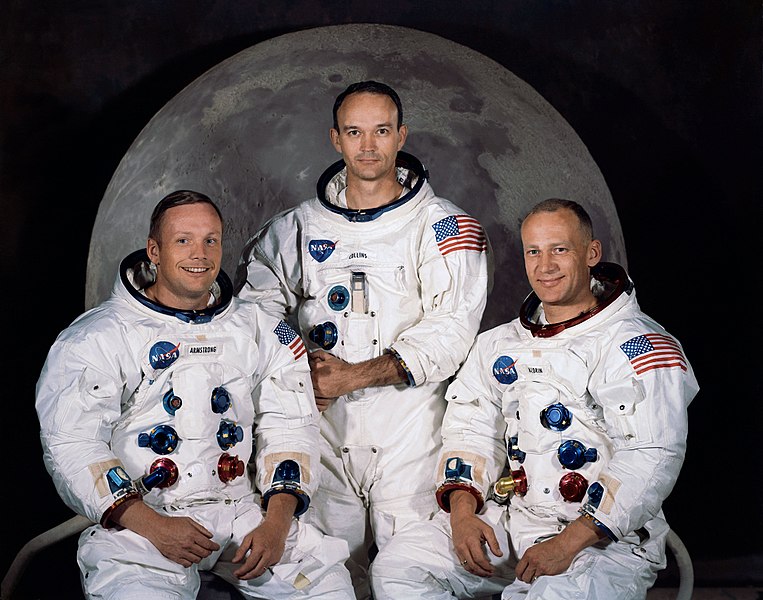 Neil Armstrong, Michael Collins e Edwin “Buzz” Aldrin
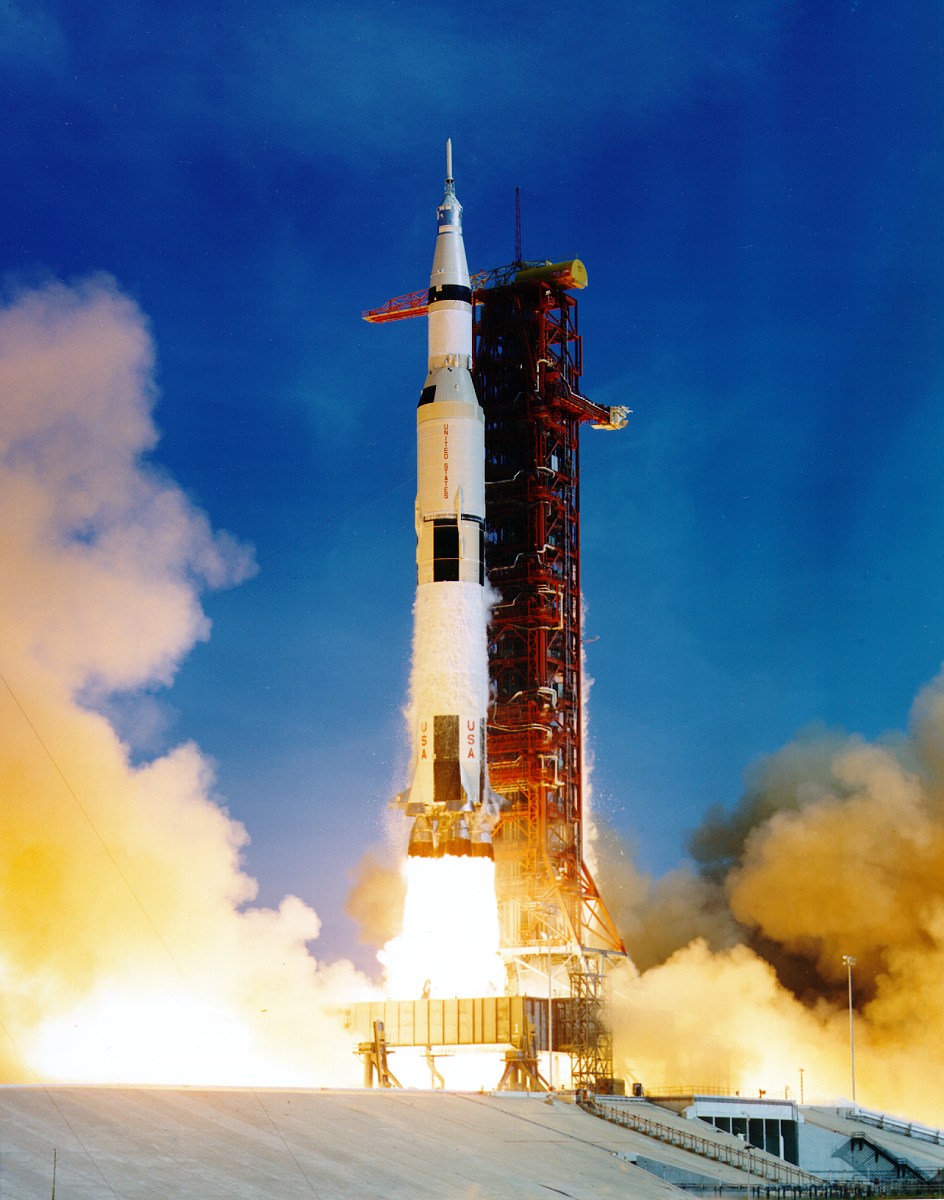 Saturno V – Lançamento da Apollo 11
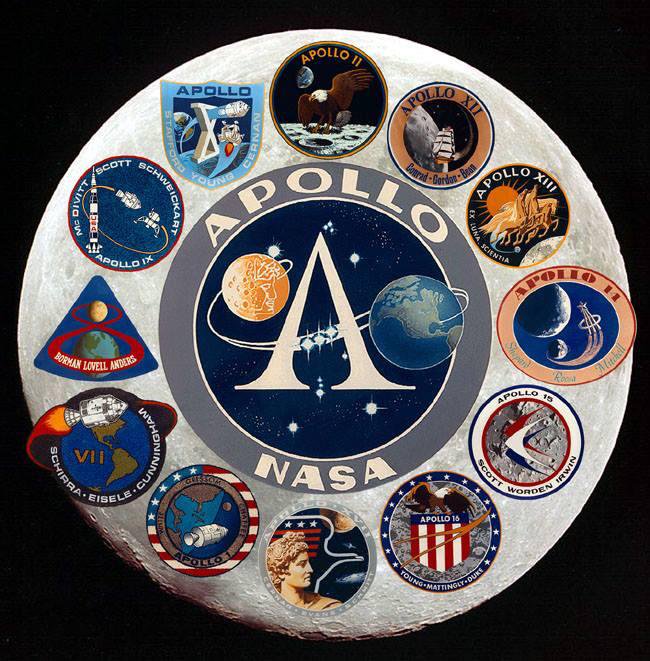 No total, foram feitas onze missões tripuladas no projeto Apollo, e seis delas pousaram na Lua, no total de doze astronautas que caminharam no solo lunar.
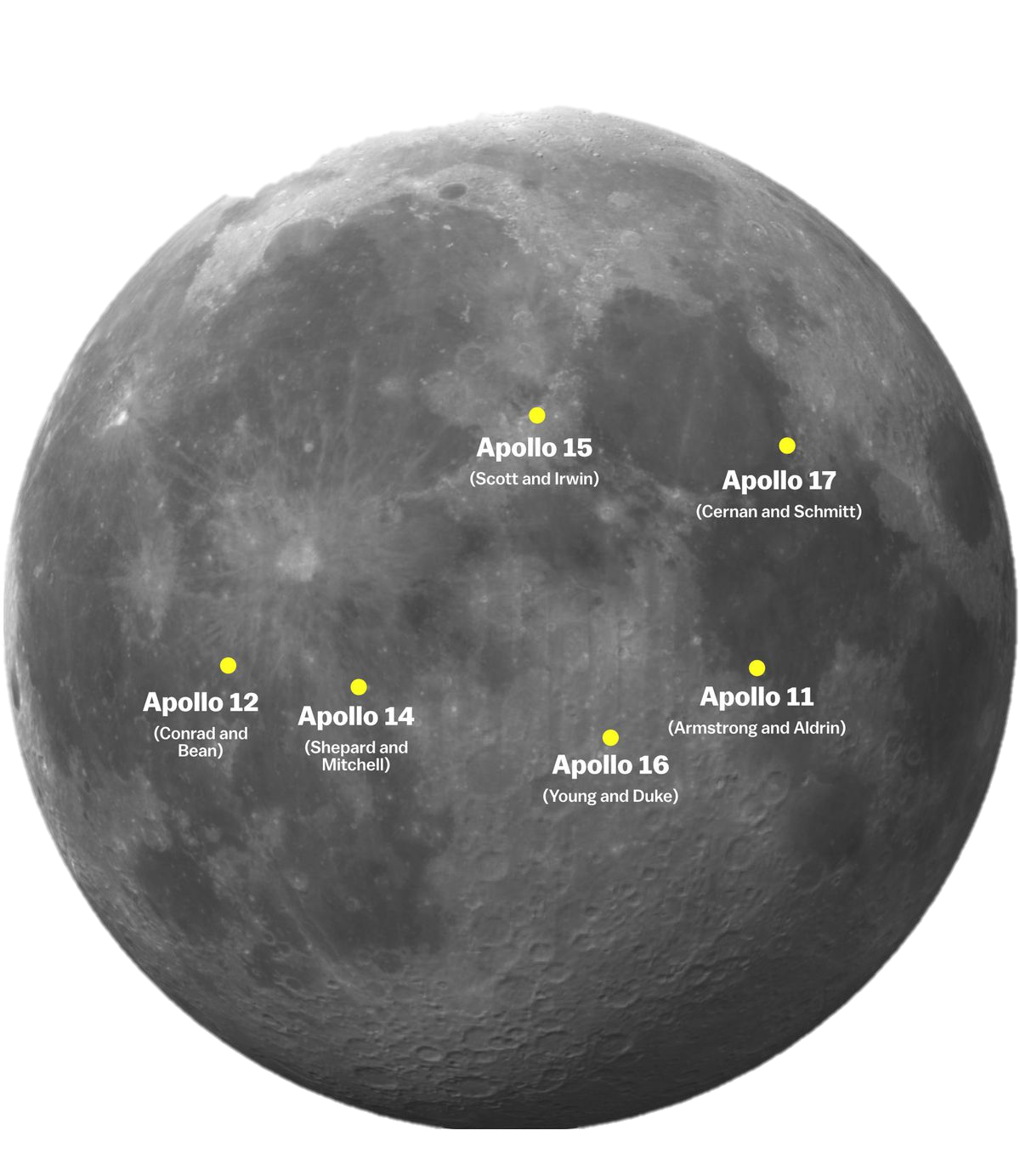 Custo do Programa Apollo
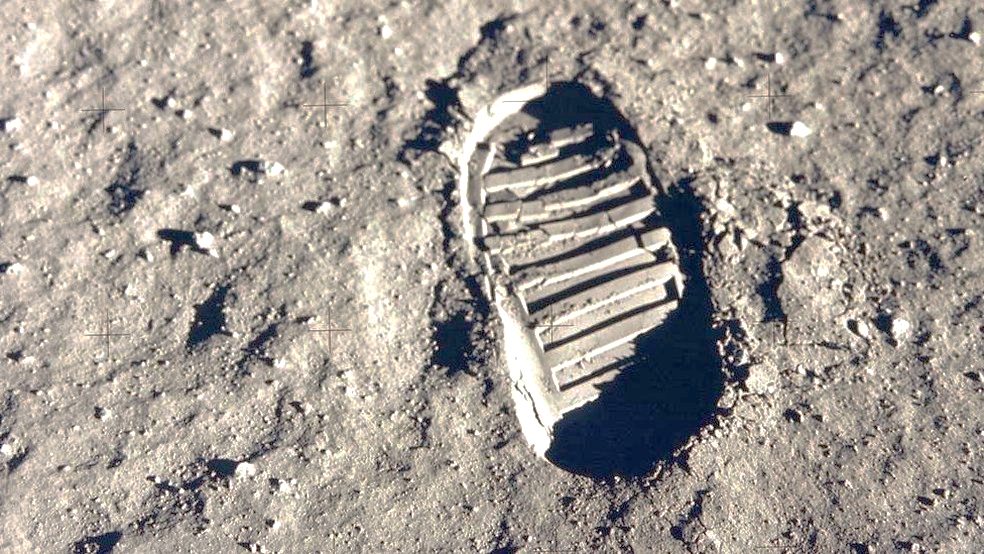 US$ 25,4 bilhões
 (1973)
US$ 107 bilhões 
(2016)
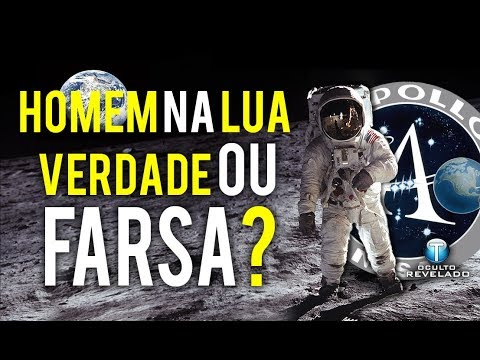 Verdade!!!
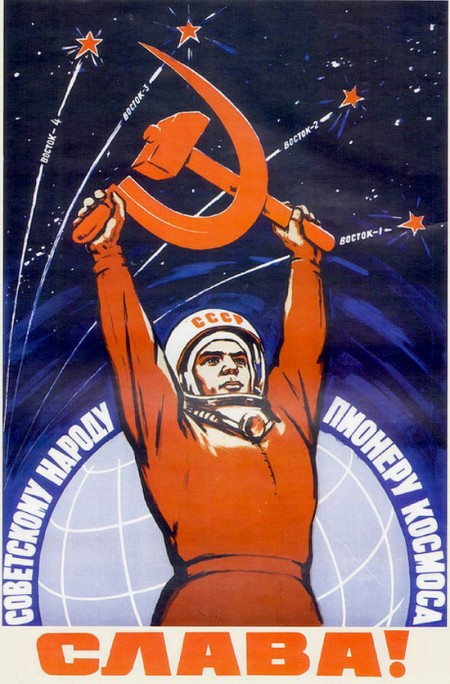 A principal prova de que os americanos chegaram à Lua é simplesmente o fato de que seus inimigos, os soviéticos, nunca duvidaram disso
A bandeira que “tremula”
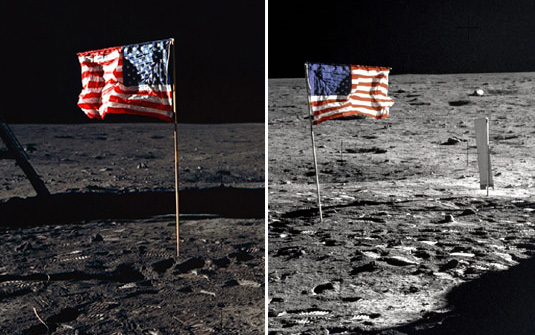 Dobra da bandeira está no mesmo lugar não importa o ângulo da foto
A foto de Neil Armstrong descendo do módulo lunar
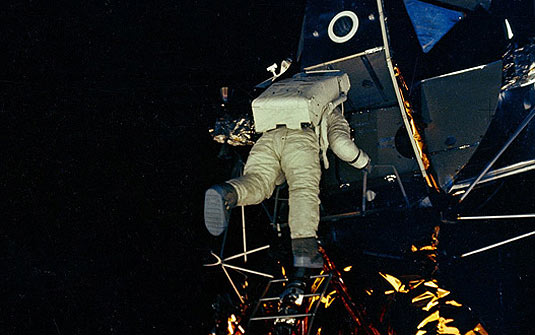 Buzz Aldrin, e não Neil Armstrong, deixa o módulo lunar
As pegadas
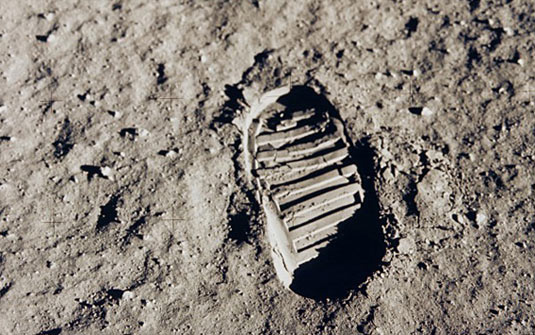 Poeira lunar muito fina deixa pegada marcada
As estrelas
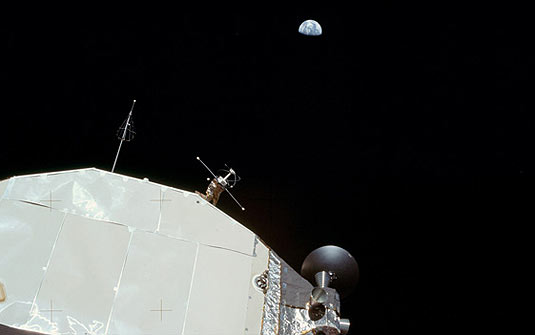 As estrelas estão longe demais para serem capturadas pela câmera
Objetos deixados
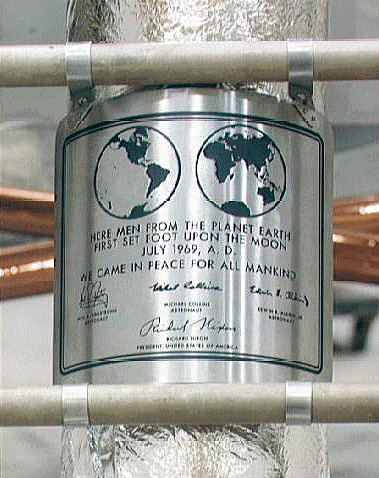 “Aqui, homens do Planeta Terra colocaram os pés pela primeira vez na Lua. Julho de 1969, A.D. Por toda a humanidade, nós viemos em paz”
Espelhos instalados na Lua para experimentos
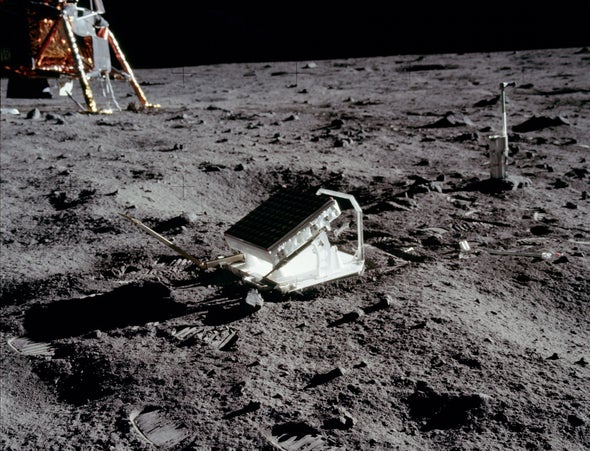 Tecnologias desenvolvidas
Ferramentas movidas a
 bateria sem fio
Cobertor Espacial
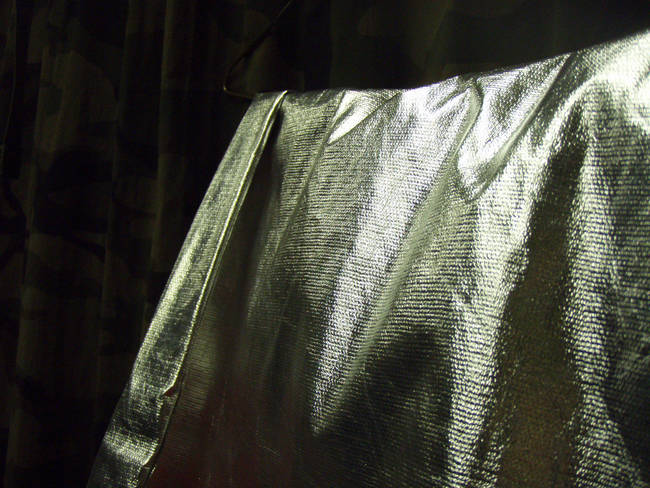 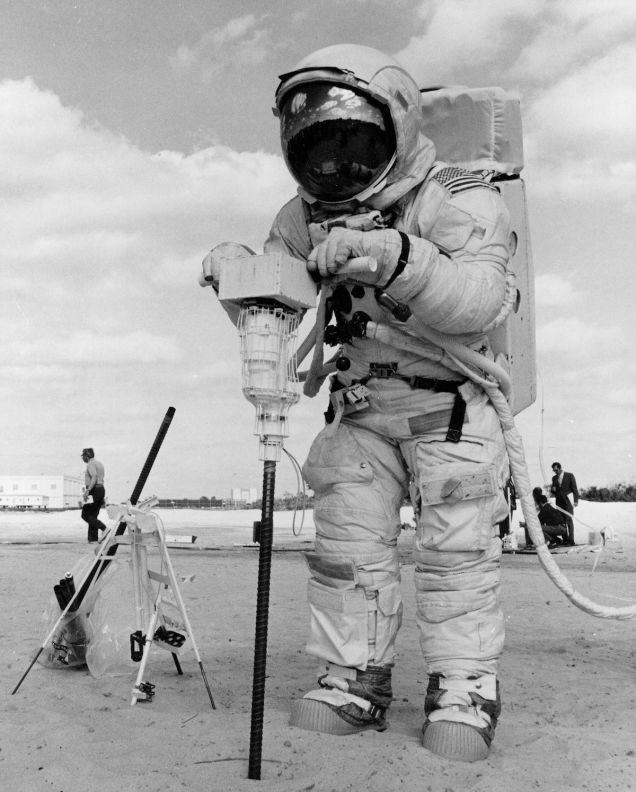 Tecnologias desenvolvidas
Controles Digitais de Voo
Segurança alimentar
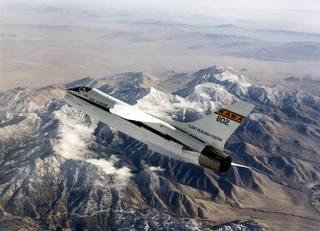 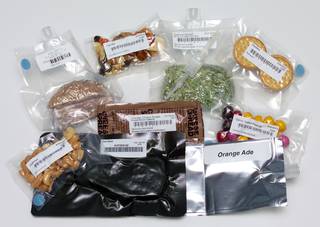 Fotos da Apollo 11
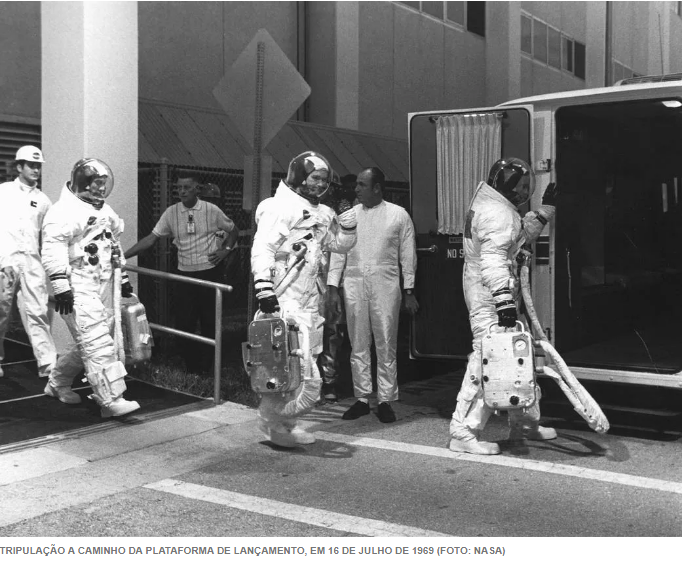 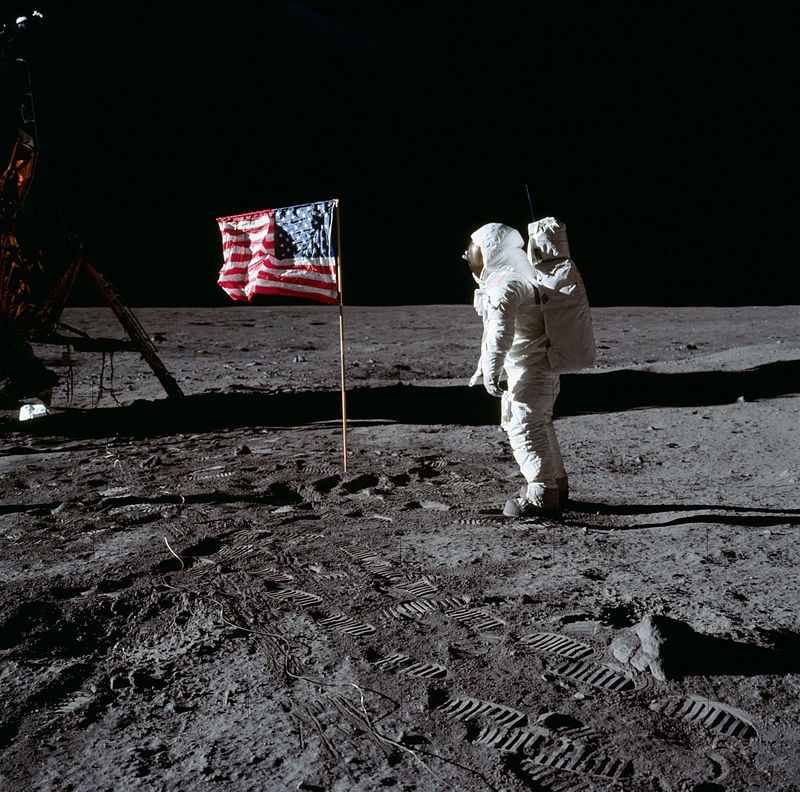 Buzz Aldrin em continência à bandeira estadunidense.
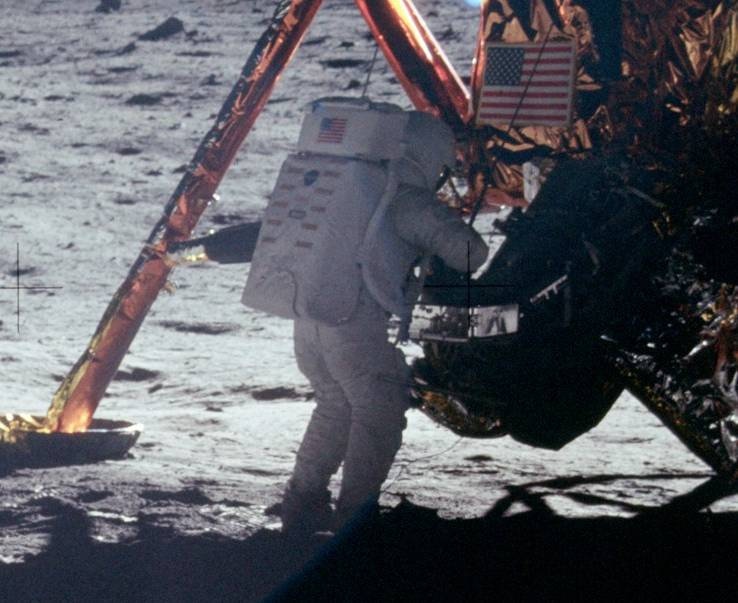 Uma das raras fotos de Neil Armstrong.
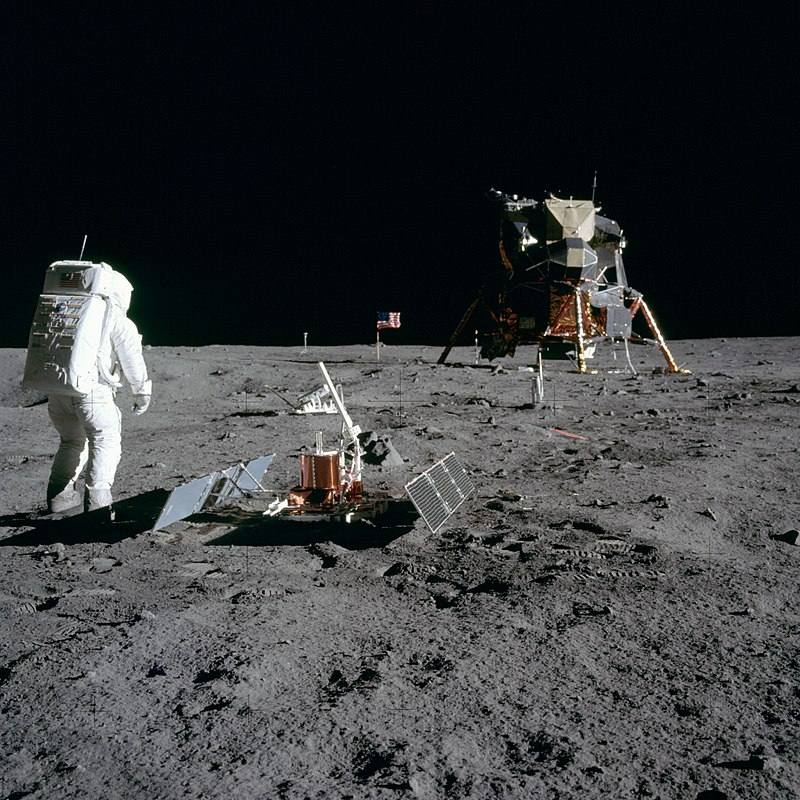 Aldrin e um dos instrumentos científicos deixados no satélite.
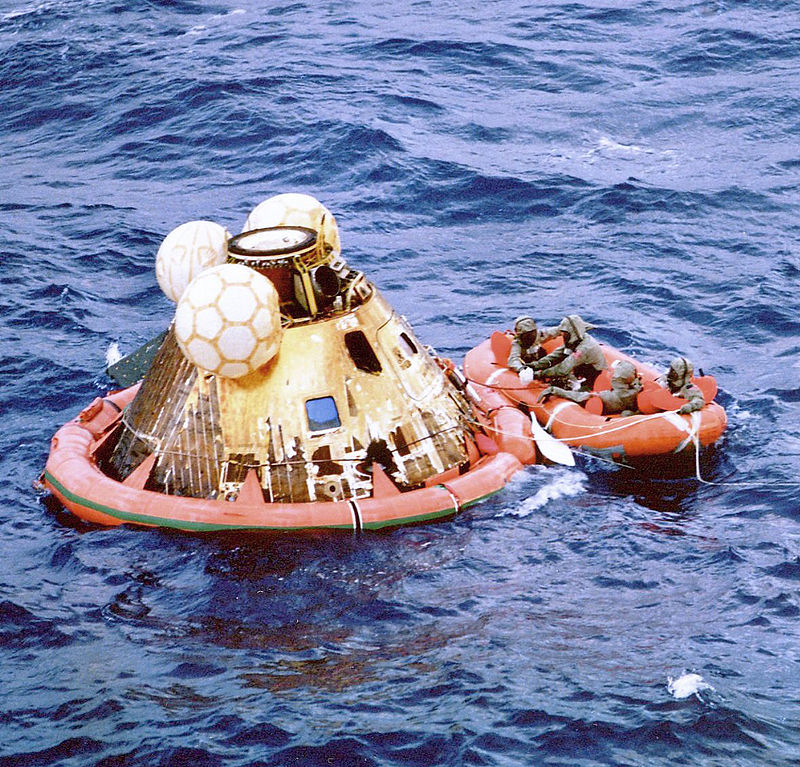 O módulo de comando Columbia sendo resgatado no Oceano Pacífico.
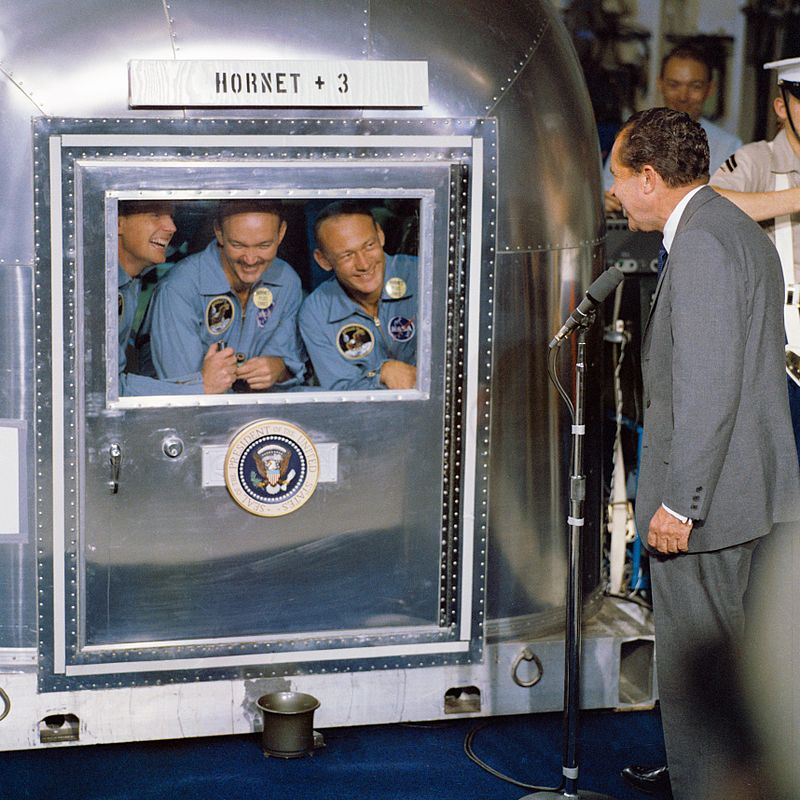 A tripulação com o Presidente Richard Nixon na cápsula de quarentena.
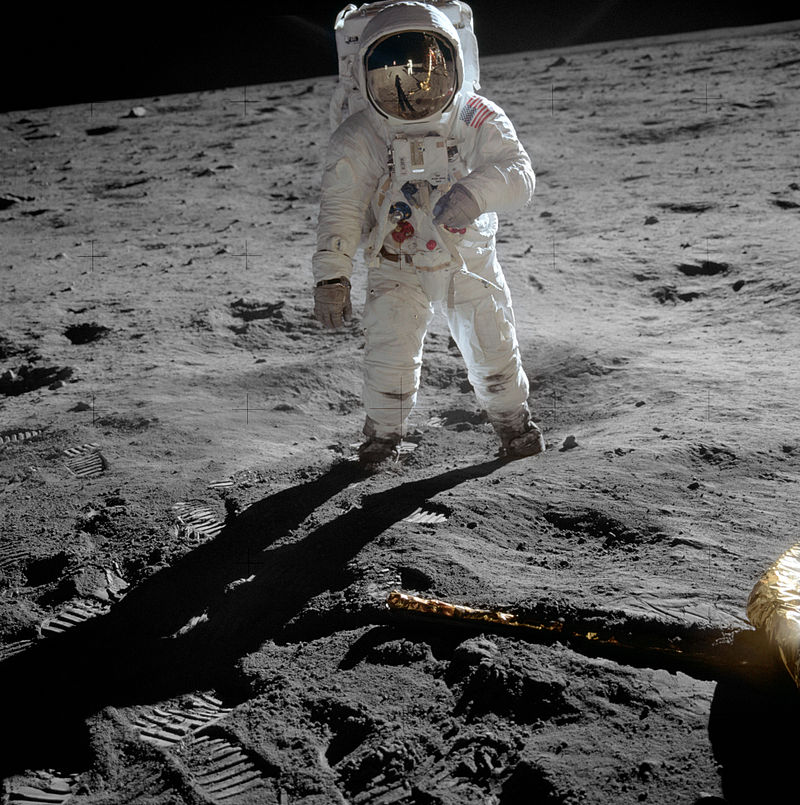 Buzz Aldrin em solo lunar.
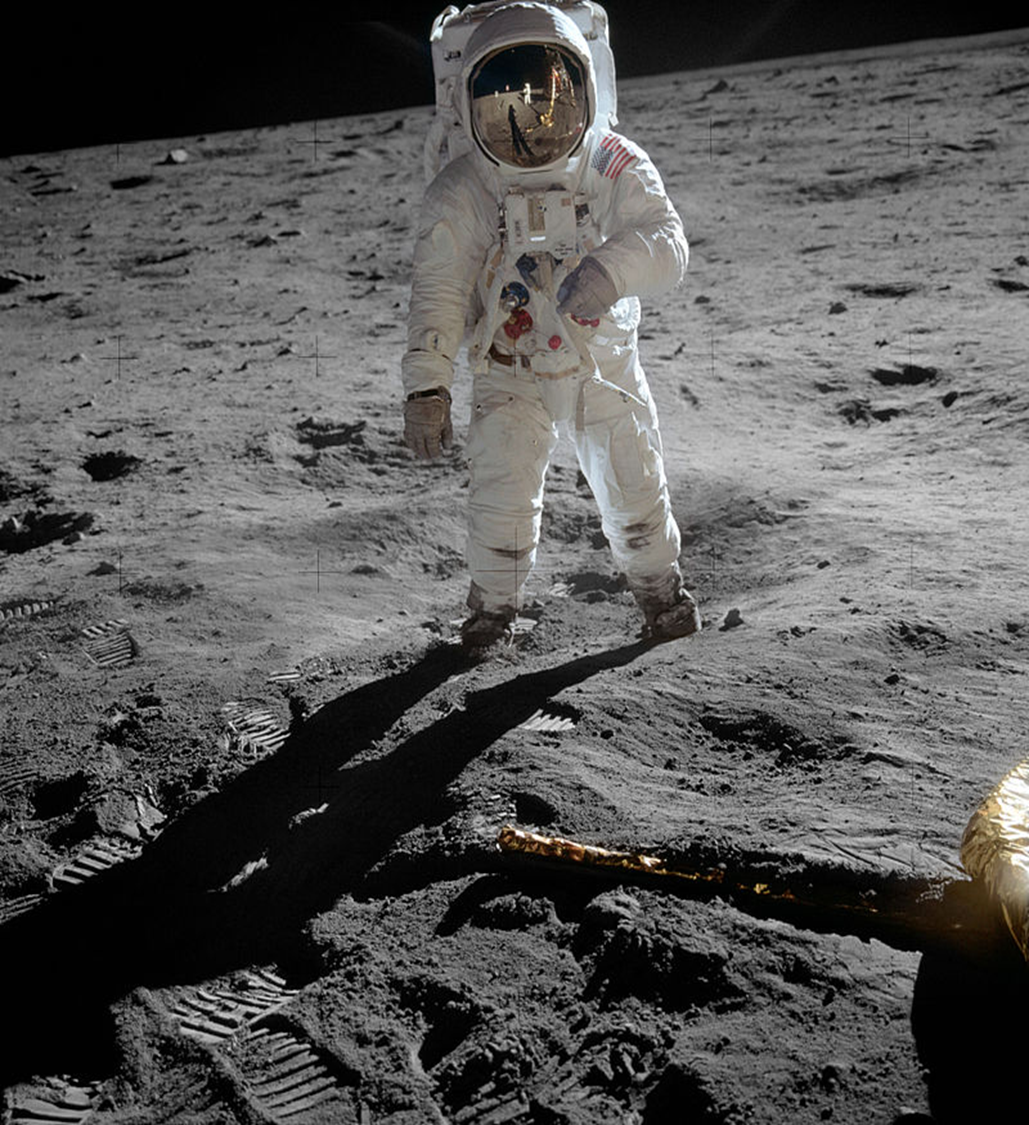 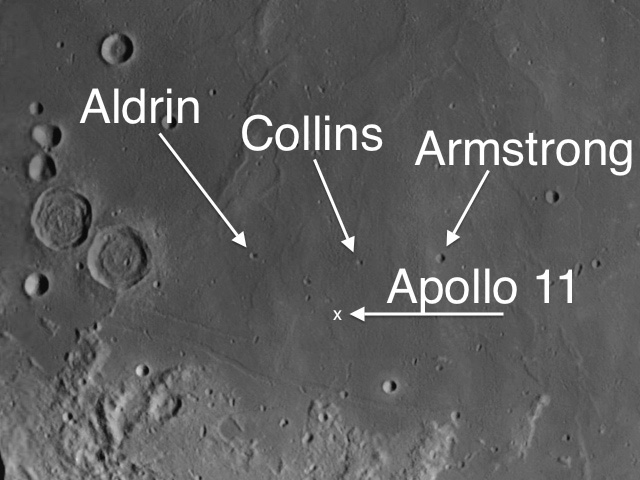 Próximas missões
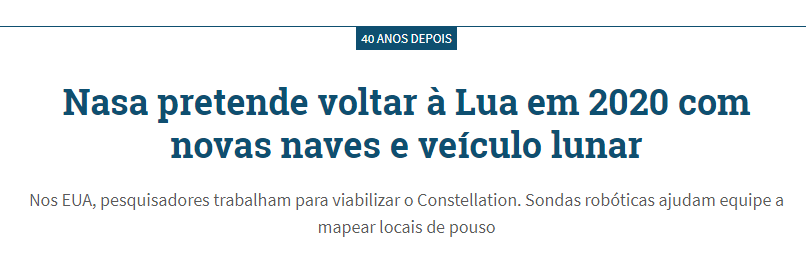 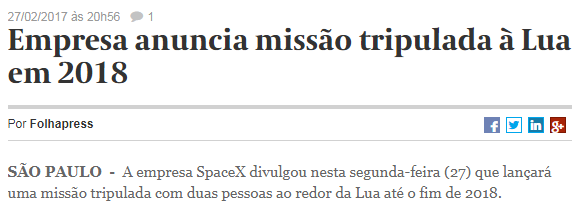 Programa Artemis
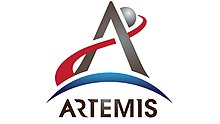 2017 – atualmente
Por que o homem ainda não voltou?
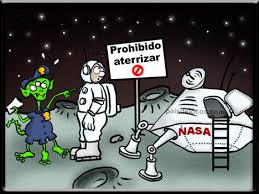 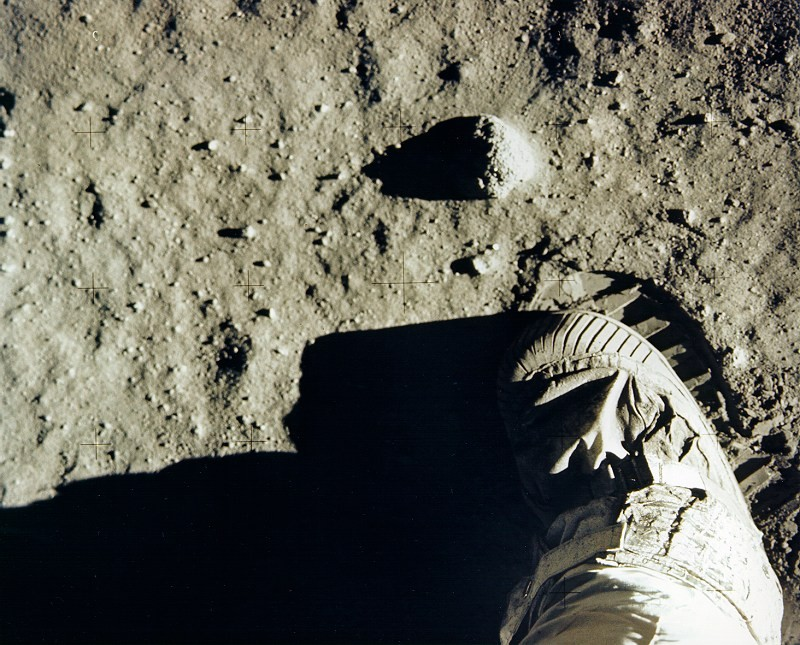 Obrigado!
Referências
Programa Apollo – Wikipédia, a enciclopédia livre - pt.wikipedia.org

Apollo 11 – Wikipédia, a enciclopédia livre - pt.wikipedia.org

40 anos da Apollo 11 - NOTÍCIAS - Astrônomo desmente mitos de que homem não teria ido à Lua - g1.globo.com